Sept. 2015
Project: IEEE P802.15 Working Group for Wireless Personal Area Networks (WPANs)

Submission Title: [IEEE 802.15.8 PAC Draft Status]	
Date Submitted: [Sept. 2015]	
Source: [Byung-Jae Kwak] Company [ETRI]
Address [Add address Street, City, PC, Province/State, Country]
Voice:[+82-42-860-6618], E-Mail:[bjkwak@etri.re.kr]	
Re: IEEE 802.15.8 PAC Draft
Abstract:	Report the current status of IEEE 802.15.8 PAC Draft
Purpose:	Discussion and Approval
Notice:	This document has been prepared to assist the IEEE P802.15.  It is offered as a basis for discussion and is not binding on the contributing individual(s) or organization(s). The material in this document is subject to change in form and content after further study. The contributor(s) reserve(s) the right to add, amend or withdraw material contained herein.
Release:	The contributor acknowledges and accepts that this contribution becomes the property of IEEE and may be made publicly available by P802.15.
NOTE: Update all red fields replacing with your information; they are required. This is a manual update in appropriate
fields.  All Blue fields are informational and are to be deleted. Black stays. After updating delete this box/paragraph.
Slide 1
Byung-Jae Kwak, ETRI
Sept. 2015
IEEE 802.15.8 PAC Draft Status
Slide 2
Byung-Jae Kwak, ETRI
Sept. 2015
Approved Motions with Text During July 2015 Meeting
15-15-0539-01-0008, “PAC IDs”
15-15-0541-01-0008, “Motions for peering in CFP” (The text proposal in 15-15-0540-00-0008)
15-15-0429-01-0008, “Text for relative positioning and location”
15-15-0554-01-0008, “TG 8 MAC Draft Text for Peering and De-peering”
15-15-0584-04-0008, “TG 8 MAC Draft Text for Power Control”
15-15-0700-00-0008, “Proposal to Change the Numbering of Subclause in D0.13.3”
Slide 3
Byung-Jae Kwak, ETRI
Sept. 2015
Updated PAC Draft Versions (1/5)
P802.15.8 D0.12.0 + 539r1 + 554r1 + 584r4  P802.15.8 D0.13.0
P802.15.8 D0.13.0 + 541r1  P802.15.8 D0.13.1
P802.15.8 D0.13.1 + 429r1  P802.15.8 D0.13.2
Slide 4
Byung-Jae Kwak, ETRI
Sept. 2015
Updated PAC Draft Versions (2/5)
P802.15.8 D0.13.2 + fix Clause 6 title  P802.15.8 D0.13.3
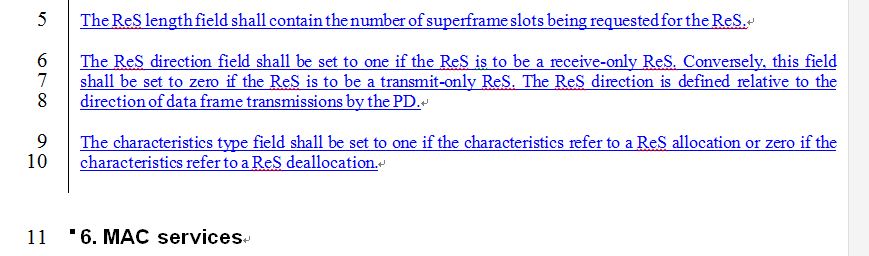 P802.15.8 D0.11.1 with change tracking
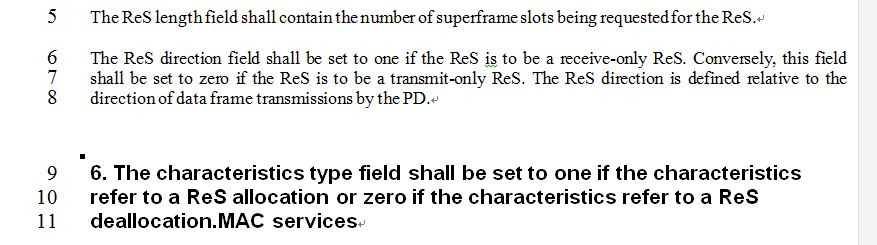 Error caused by a missing newline
P802.15.8 D0.12.0 with changes applied
Slide 5
Byung-Jae Kwak, ETRI
Sept. 2015
Updated PAC Draft Versions (3/5)
P802.15.8 D0.13.3 + cross referencing fix  P802.15.8 D0.13.4
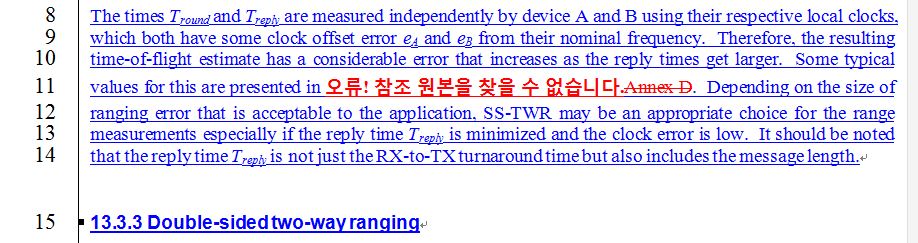 Cross referencing errors
in P802.15.8 D0.13.3
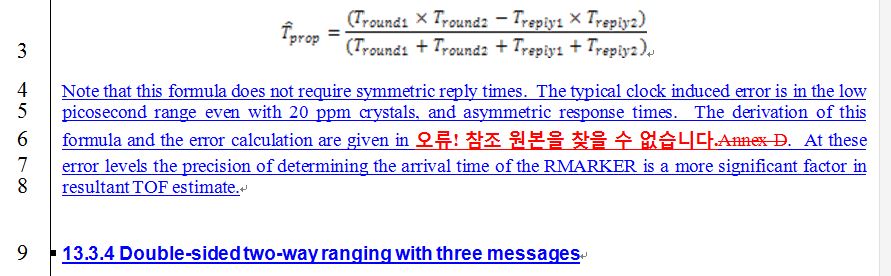 Slide 6
Byung-Jae Kwak, ETRI
Sept. 2015
Updated PAC Draft Versions (4/5)
P802.15.8 D0.13.4 + 15-15-0700-00-0008  P802.15.8 D0.13.5
Slide 7
Byung-Jae Kwak, ETRI
Sept. 2015
Updated PAC Draft Versions (5/5)
P802.15.8 D0.13.5 –(All changes applied) P802.15.8 D0.14.0
Slide 8
Byung-Jae Kwak, ETRI
Sept. 2015
Motion
“Accept P802.15.8 D0.14.0, embedded below, as an official draft of IEEE 802.15.8 PAC”
Slide 9
Byung-Jae Kwak, ETRI